Figure 3. Changes in activation by contrasting the 2 fixed selection tasks (SPM[t]), group results of 16 subjects. ...
Cereb Cortex, Volume 19, Issue 10, October 2009, Pages 2361–2371, https://doi.org/10.1093/cercor/bhn254
The content of this slide may be subject to copyright: please see the slide notes for details.
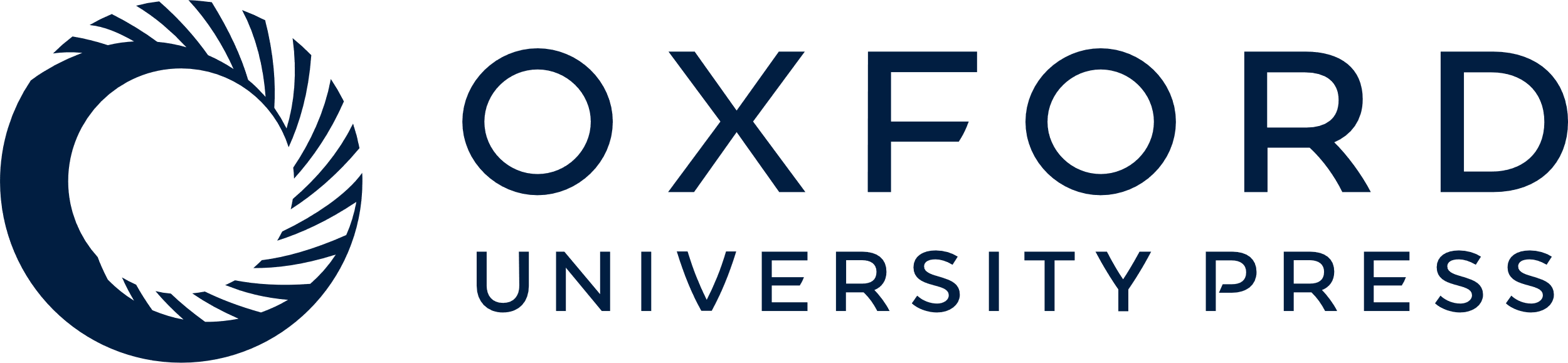 [Speaker Notes: Figure 3. Changes in activation by contrasting the 2 fixed selection tasks (SPM[t]), group results of 16 subjects. Regions with increased activation are rendered on transverse sections (A) and coronal slice (B) derived from the mean of the normalized anatomical images of all subjects. Conventions regarding statistical thresholding are as in Figure 2. Clusters of activation that reached statistical significance after correction for multiple comparisons are reported with their coordinates in Table 1. The hair-cross in the transverse sections indicates the cerebral midline and the VCA, whereas in the coronal section, the midline and AC–PC plane are indicated. R, right hemisphere.


Unless provided in the caption above, the following copyright applies to the content of this slide: © The Author 2009. Published by Oxford University Press. All rights reserved. For permissions, please e-mail: journals.permissions@oxfordjournals.org]